Wereld
Nederland
Peuters
Europa
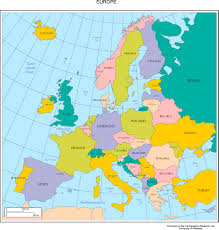 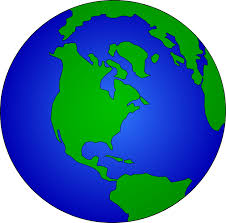 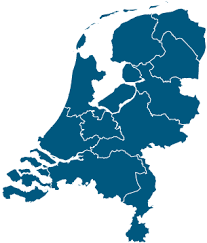 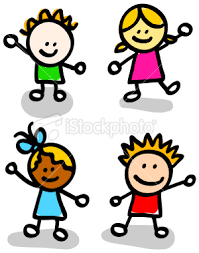 30 miljoenkinderen en mensen <45 jr
300 miljoen ….. 400 miljoen
103.000 kinderen565.000 volwassenen
1 op 5  luchtwegklachten
4000: ziekenhuis
50.000 ernstig
Hoe kunnen we astma voorkomen onder kinderen?
Rol voor ‘oude vrienden’
Astma: Ontsteking In de longen
Astma bij kinderen
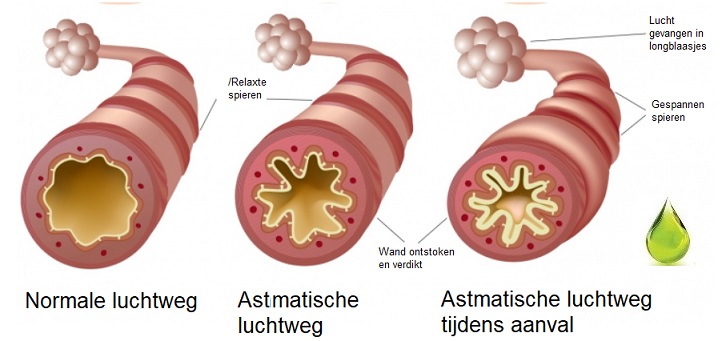 - Ontsteking in de longen
- Prikkels: 
Allergische stoffen en/of
Virale infecties in de longen
Roken
Luchtverontreiniging
- betrokken factoren:
Witte bloedcellen (afweersysteem)
Cellen van de longlaag
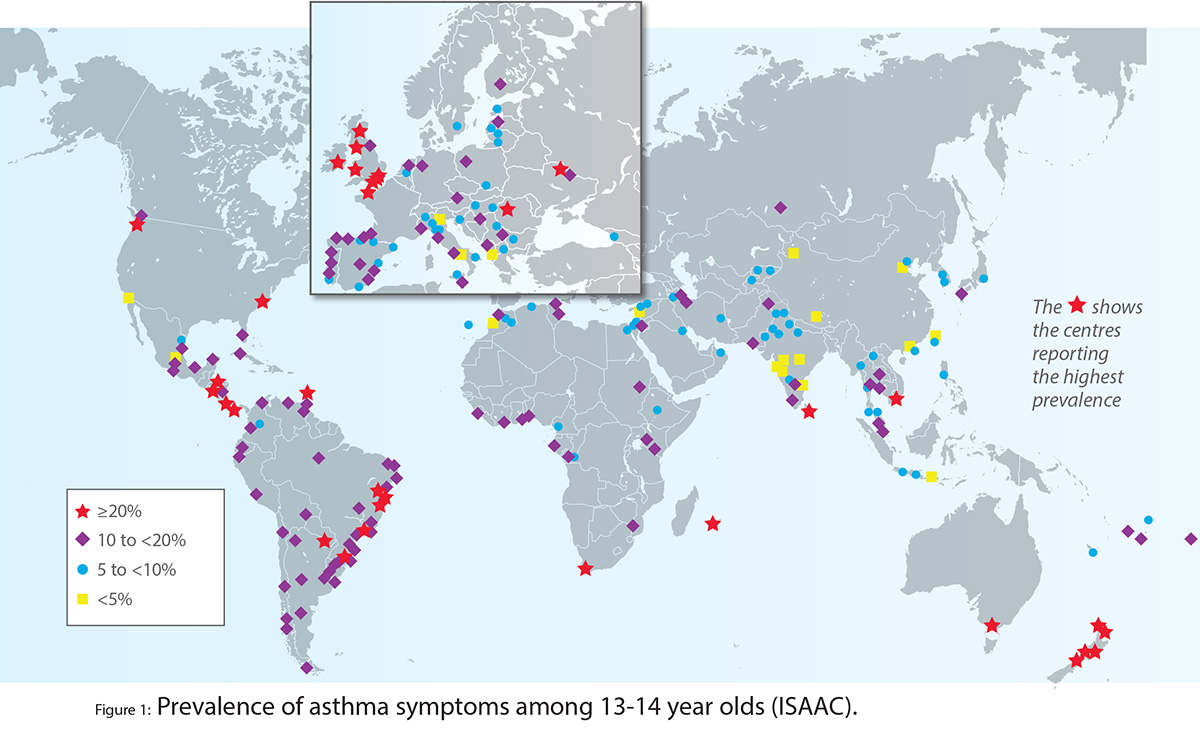 Global Asthma Report (2014)
Waarom is er meer astma?
Wat is er veranderd?
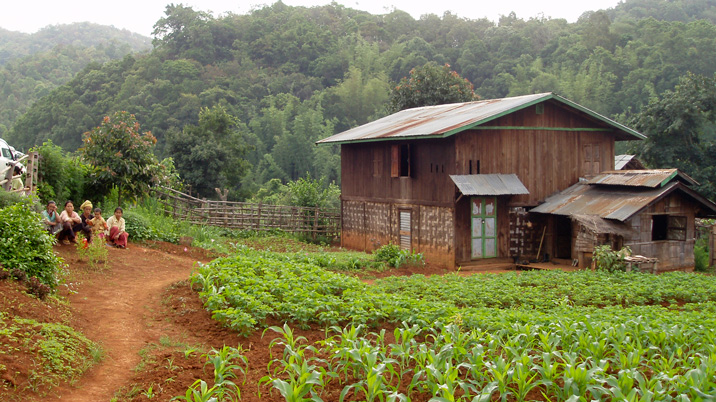 Verandering in Levensstijl
platteland
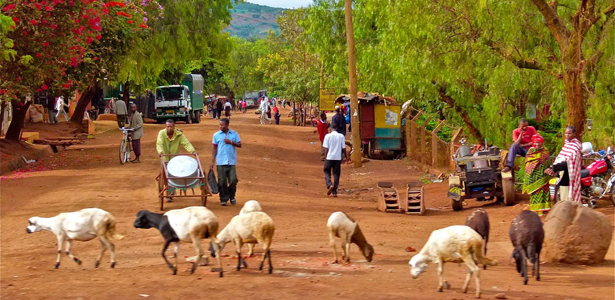 Verstedelijking
Luchtverontreiniging
Huisvesting
Persoonlijke Hygiene
Voedsel
Beweging
Geneeskunde: voorkomen/ behandelen van infecties
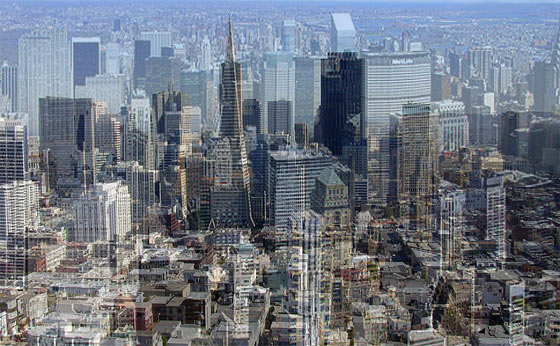 stad
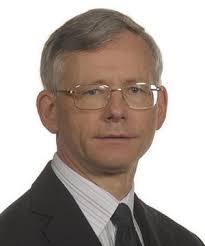 Hygiene hypothesis (1989)
David Strachan
Familiegrootte
Ontstekingsziekten,zoals astma
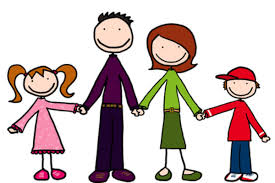 frequentie
Minder broertjes/zusjes
Infectieziekten
Minder infecties
1900
1970
2000
Meer allergie
tijdslijn
Bacteriën veroorzaken ziektes
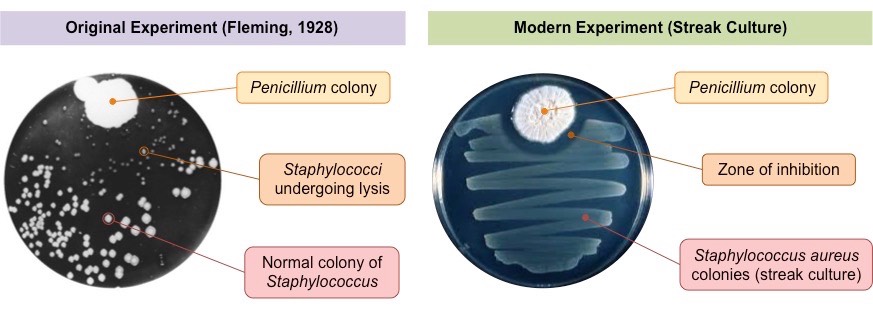 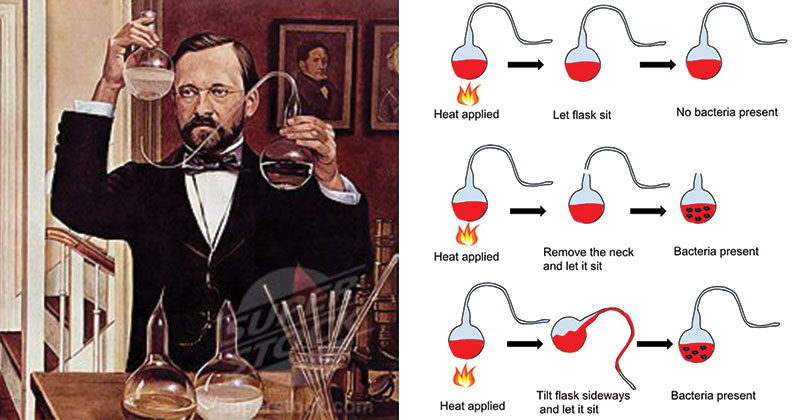 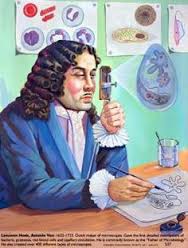 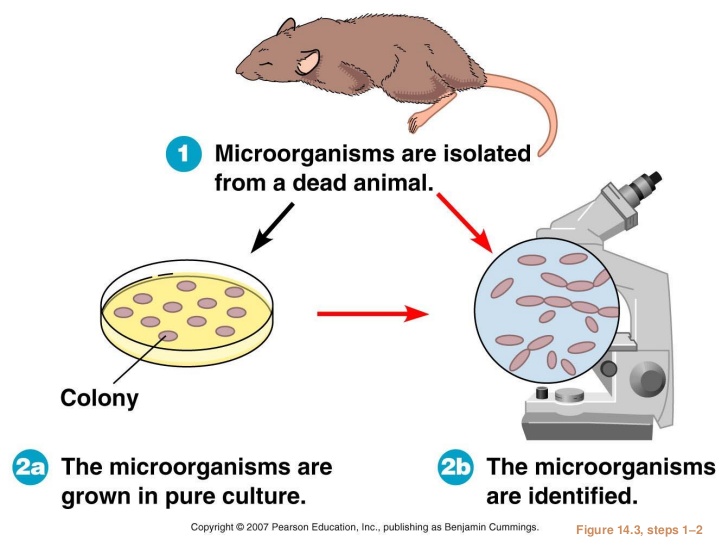 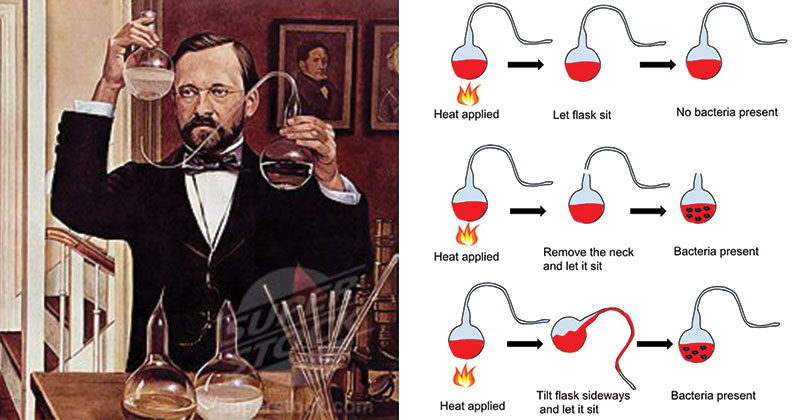 Pasteur (1870)‘groeit’ bacteriënin een laboratoriumbuis
Van Leeuwenhoek (1670)‘ziet’ micro-organismen door zijn microscoop
Koch (1876)Bacteriën veroorzaken ziekte/dood
Ontdekking van antibiotica (penciline)
Verandering in ‘mindset’ over micro-organismen (microscopisch kleine ‘beestjes’- bacteriën)
Gedachtengoed dat zich ontwikkelde in de vorige eeuw:De meeste microorganismen veroorzaken ziektes en afwezigheid van microorganismen is de sleutel tot gezondheid
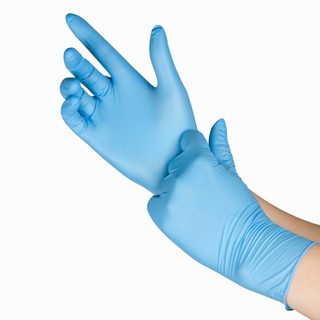 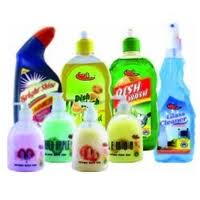 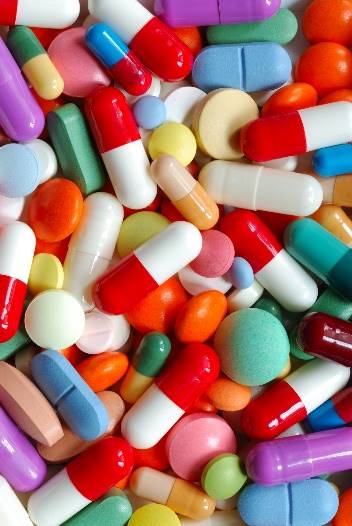 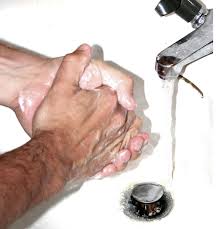 Hedendaagse problemen:
Antibiotica resistentie
Ontstekingsziekten/Welvaartsziekten (zoals Astma)
Preventieve maatregelen (gezondheidszorg)
Persoonlijke hygiene
Houshouden
Antibiotica
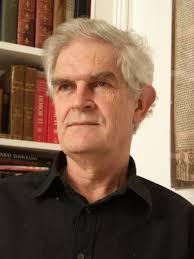 ‘OLD Friends’ Hypothese
Microorganismen (‘Old Friends’) die ooit veel voorkwamen – maar nu niet meer -
Graham Rook
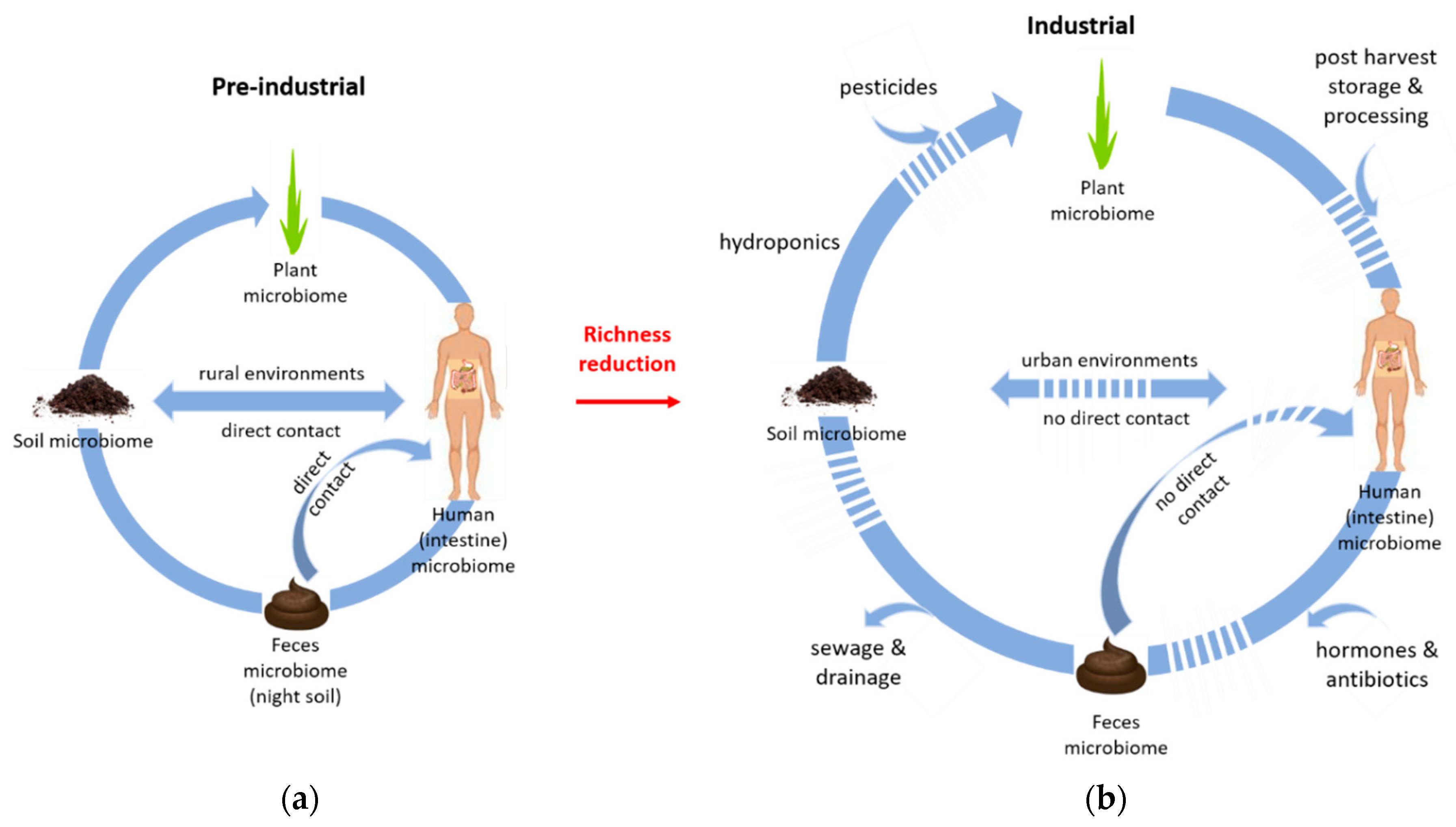 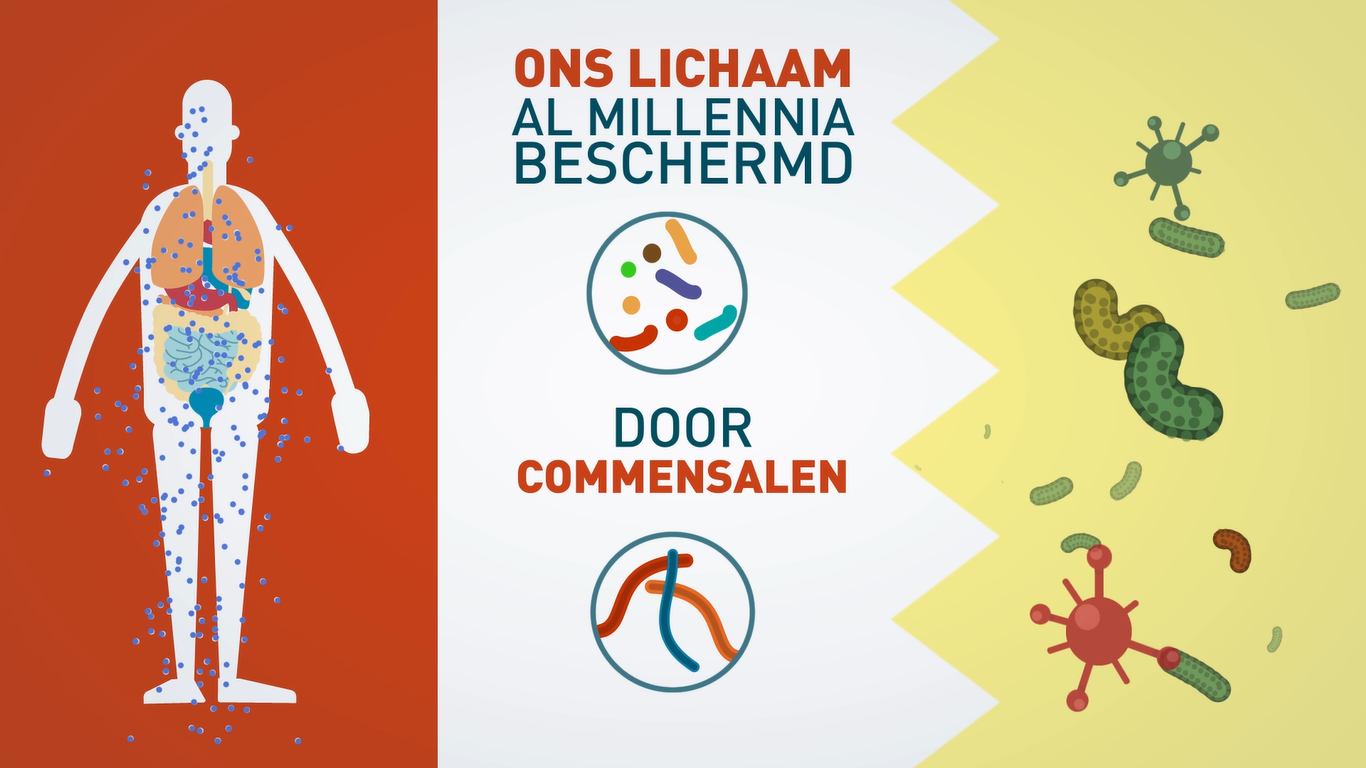 (gefermenteerd)Voedsel
Groene omgeving
Flora vd Aarde
Darmflora
Uitwerpselen
‘OLD FRIENDS’
Levensstijl en commensalen in darmflora
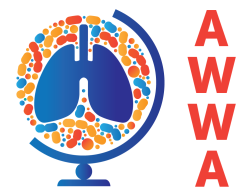 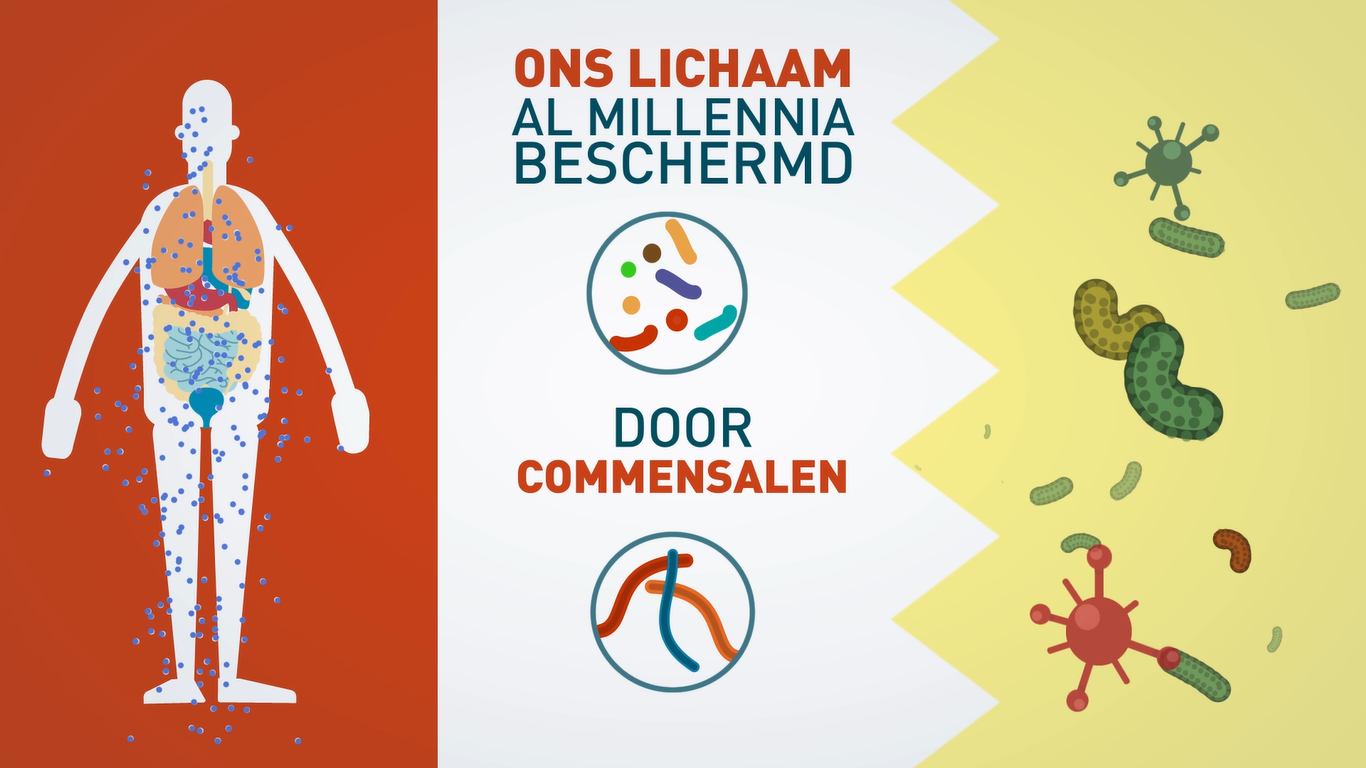 Commensalen in darmflora
longen
- opbouw gezonde afweer
- bescherming tegen infecties

- samenstelling afhankelijk van de omgeving
- levensstijl verandering & antibiotica gebruik  minder/andere commensalen
darmen
huid
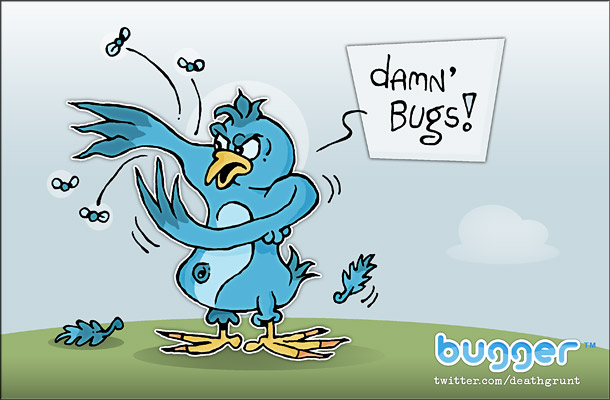 Voorbeelden van bescherming
Bijdrage van ‘beestjes’/old friends
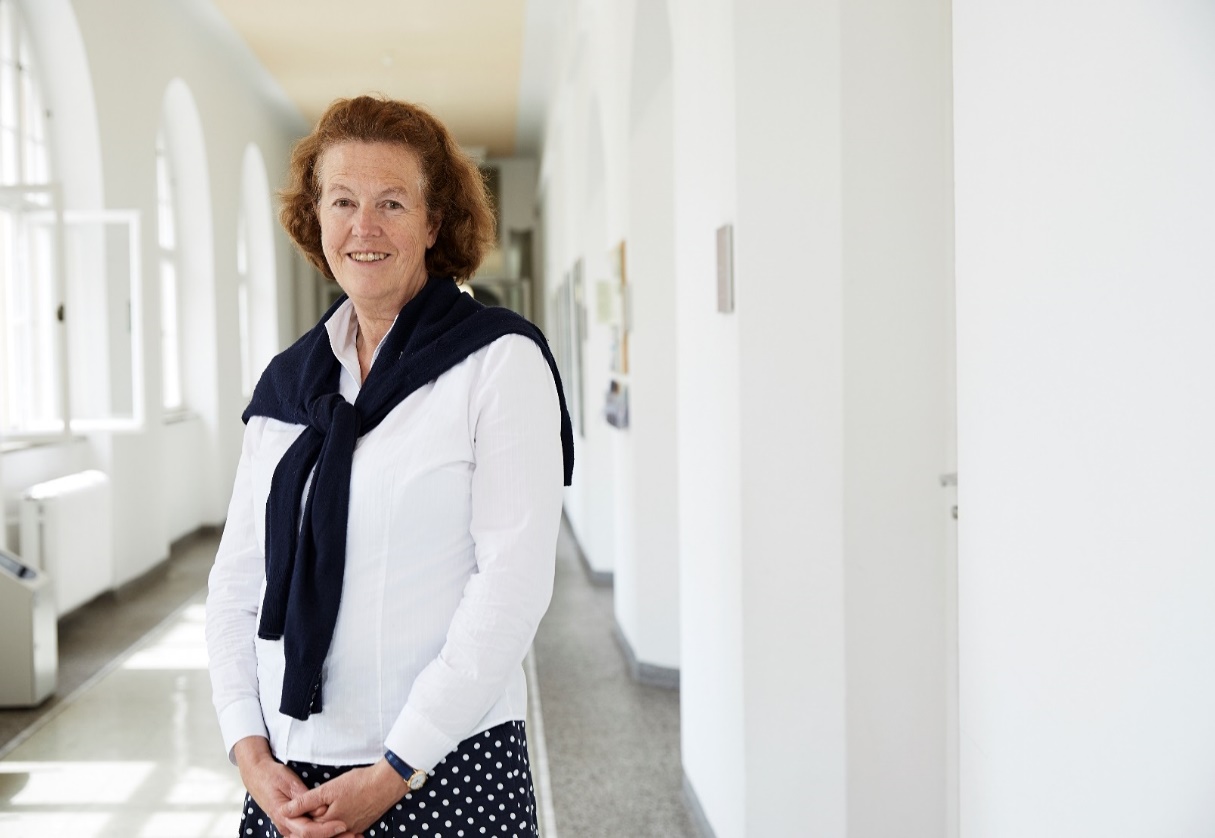 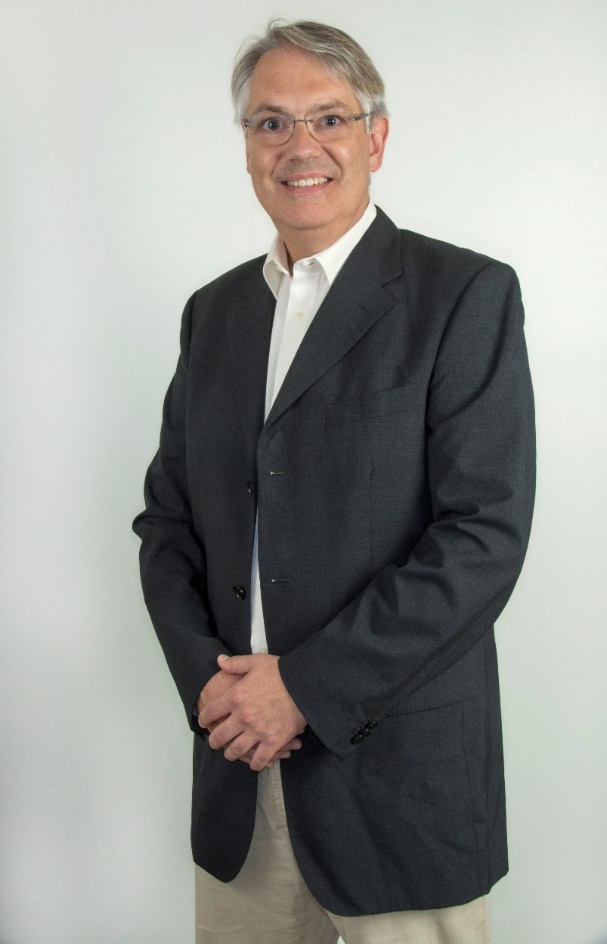 Boerderijen beschermen tegen astma: boerderijmelk en contact met boerderijdieren
(Riedler et al 2001)
Markus Ege
Erika von Mutius
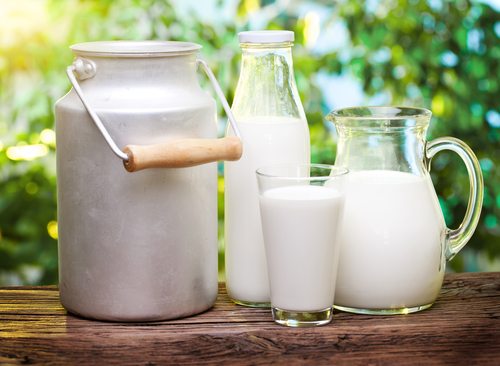 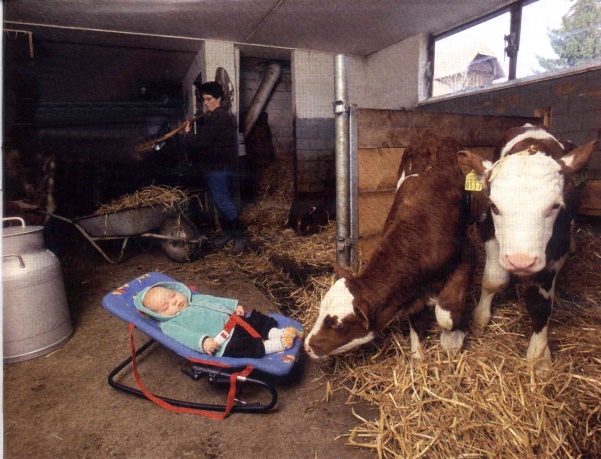 % Astma of Hooikoorts
Astma
Hooikoorts
Stalbezoek
Geen boerderijmelk
Geen stalbezoekGeenboerderijmelk
Stalbezoek
boerderijmelk
Riedler, Lancet, 2001
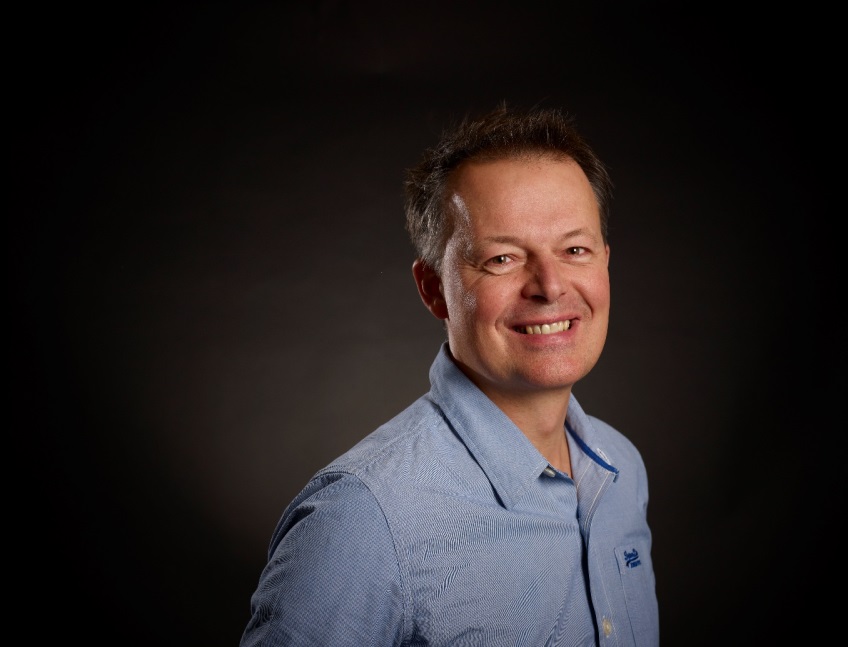 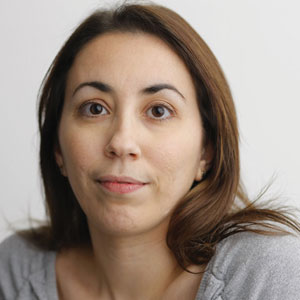 Boerderij commensalen
Bart Lambrecht/Hamida Hammad
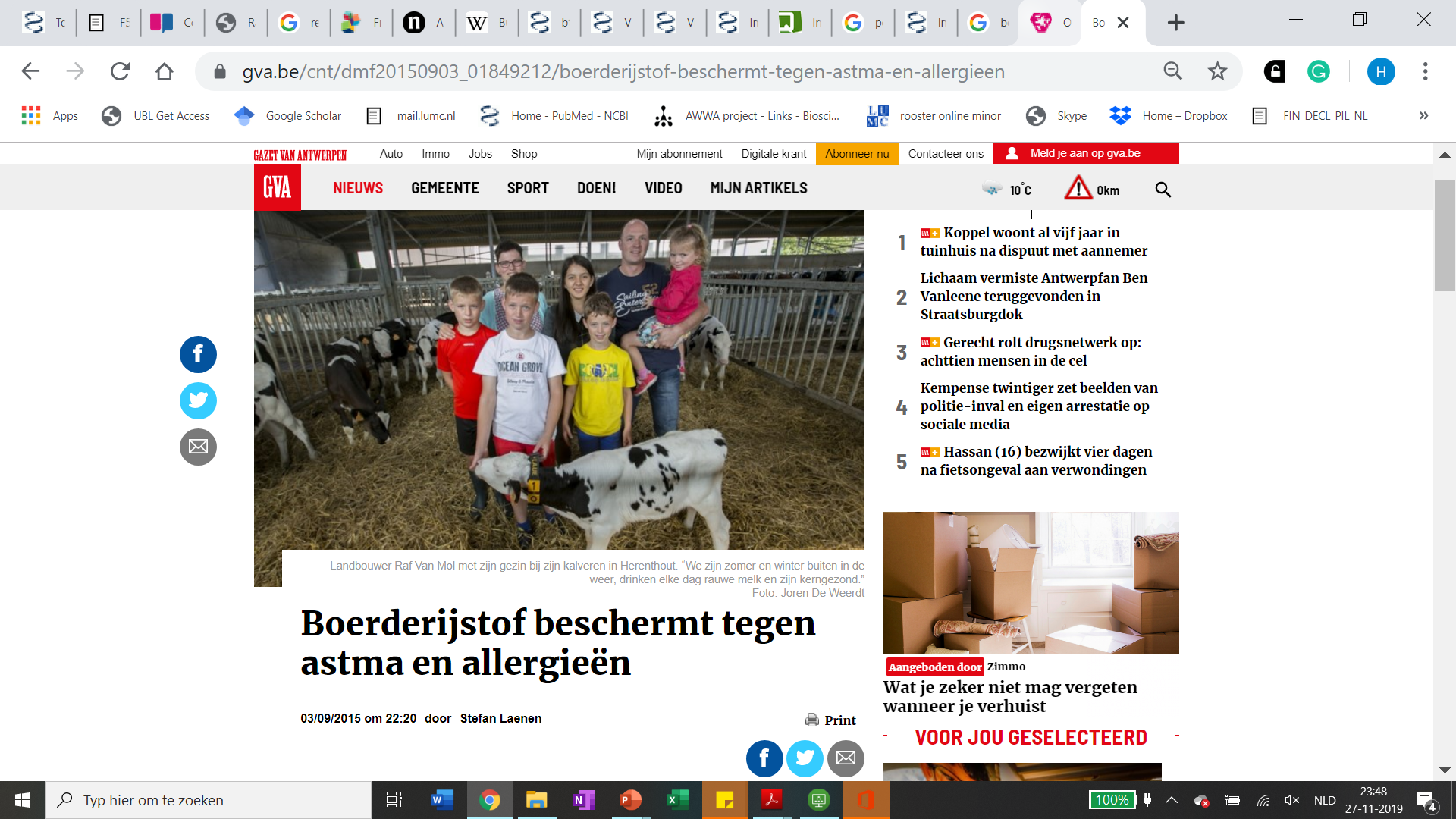 Boederderijstof bevat deeltjes van ‘boederij-commensalen’ 
Verklaring voor het beschermende effecten in proefdiermodellen

Versterken de longen: bescherming tegen virale luchtweginfecties
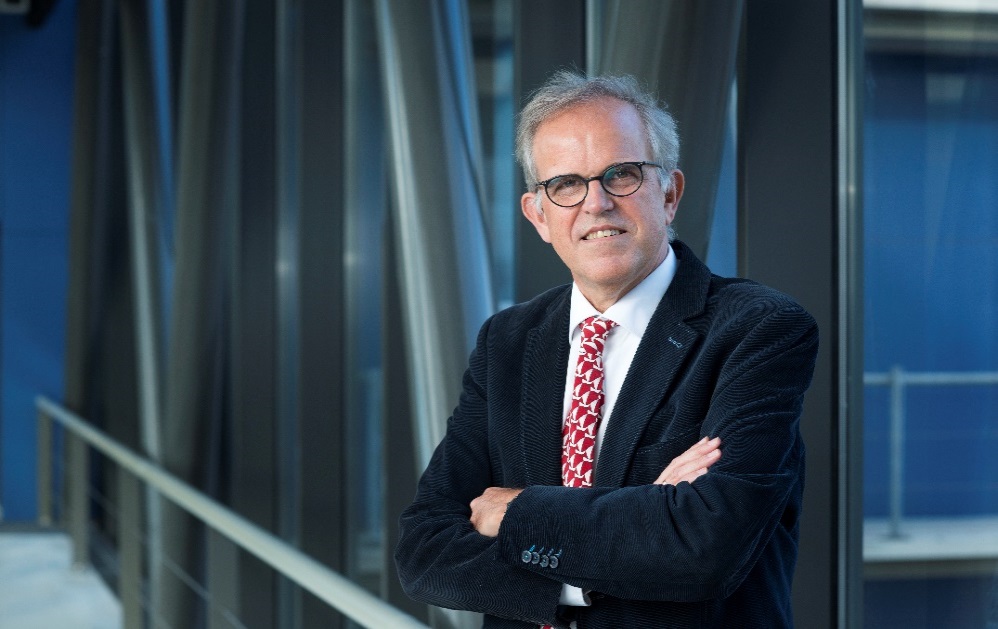 Pieter Hiemstra(LUMC)
Schuijs, Science, 2015
Van der Vlugt, J Aller Clin Immunol, 2018
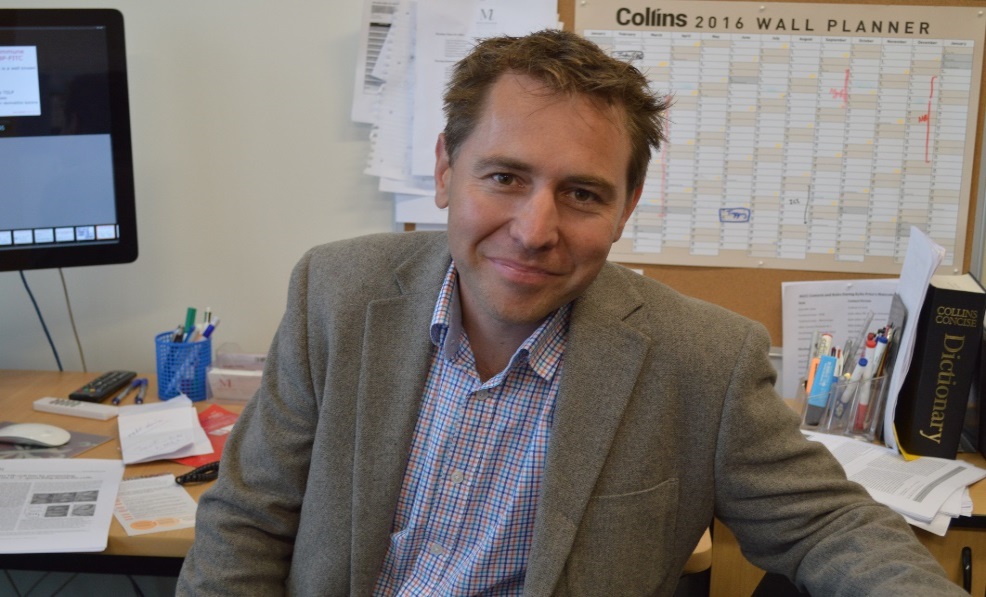 Darmflora: Effect van voeding
Ben Marsland
Voedingsvezels (groente en fruit)
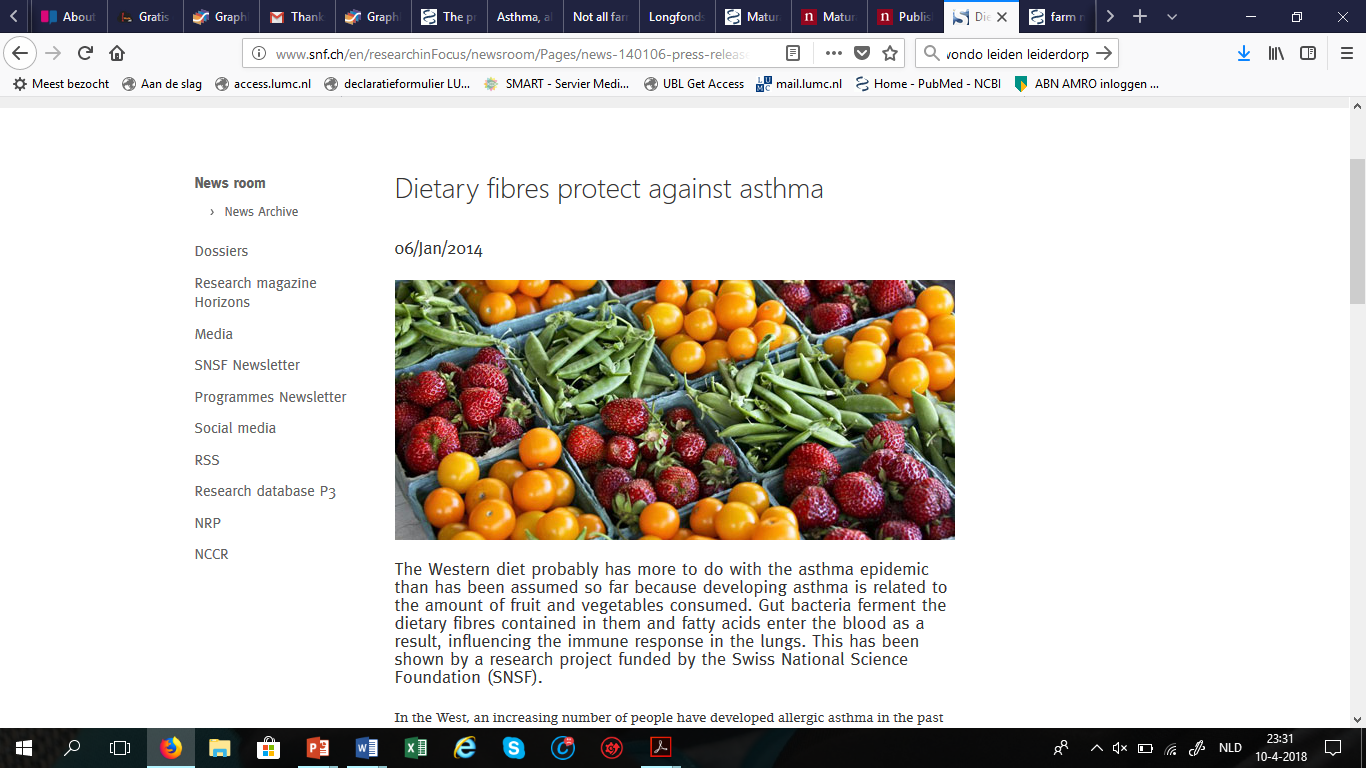 - Voedingsvezels beschermen tegen astma in proefdieren
- Voedingsvezels beïnvloeden de darmflora
- darmflora maakt stofwisselingsstoffen uit de vezels  gunstig effect op de longen en het afweersysteem
Trompette, Nat Med, 2014
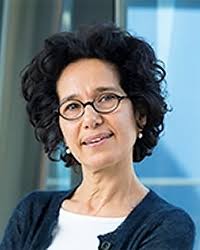 ‘een oude vriend’: wormparasieten
Maria Yazdanbakhsh(LUMC)
Wormparasieten in de darmflora
Kenmerken
- vaak asymptomatisch
- kunnen >10 jaar overleven
- onderdrukken het afweersysteem (nodig voor hun eigen overleving)
- populatiestudies en proefdieren: 	minder allergie en astma
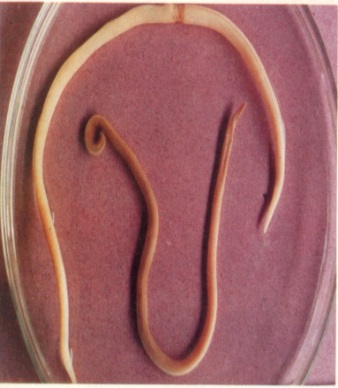 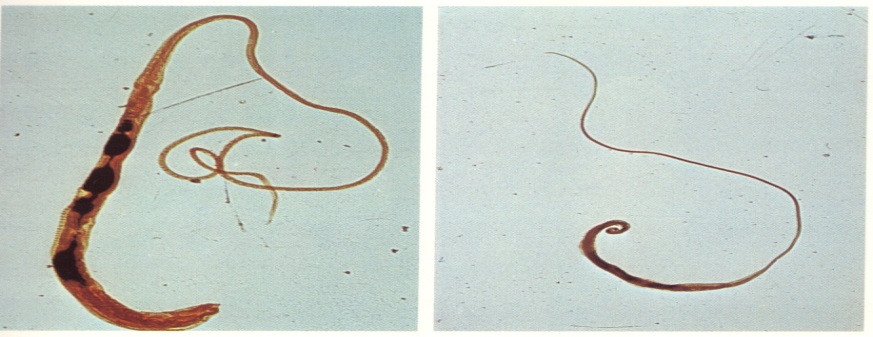 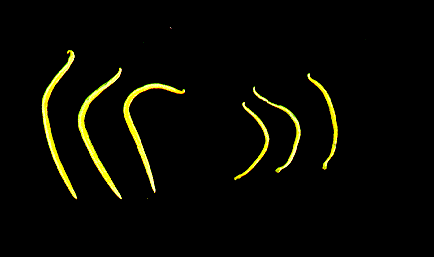 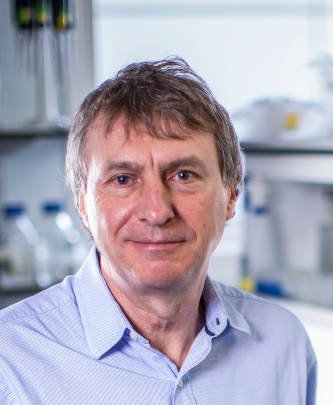 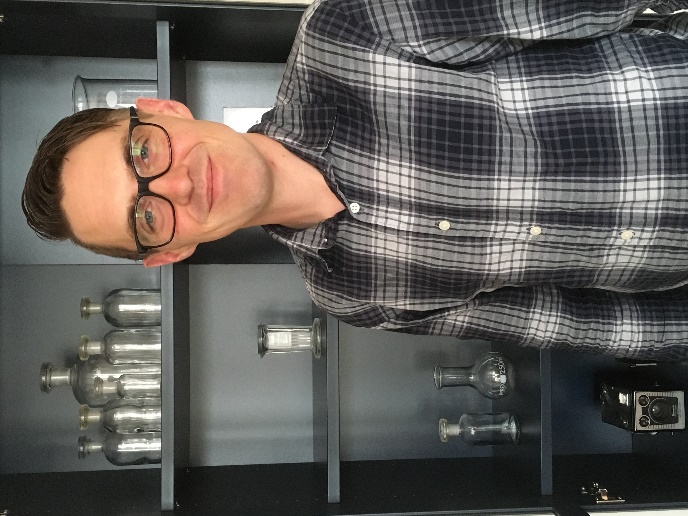 moleculen van wormparasieten
Rick Maizels
Henry McSorley
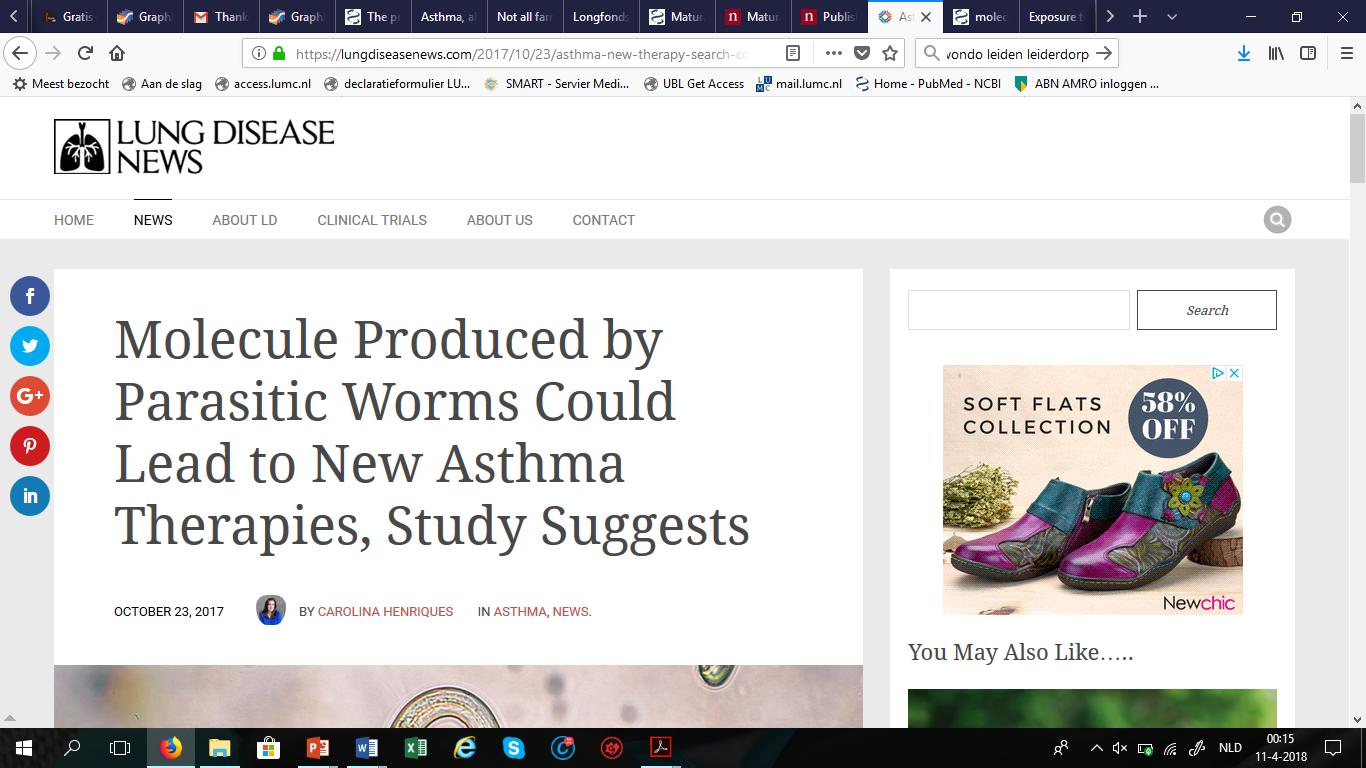 Therapie toepassing?
- wormen zijn een zak vol met interessante moleculen
- identificatie van werkzame moleculen, gericht op: 	- longen	- afweersysteem
- voor therapie gebruikmaken van de moleculenipv de infectie zelf
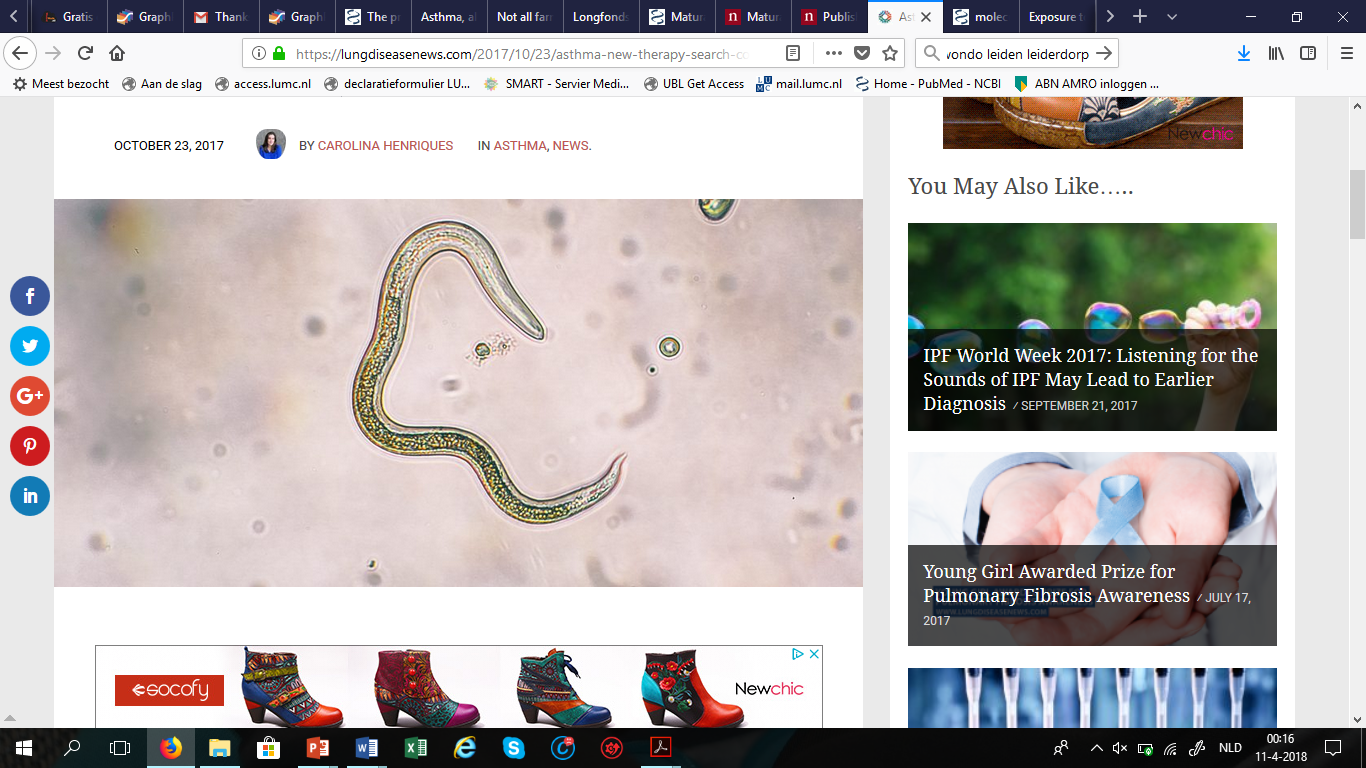 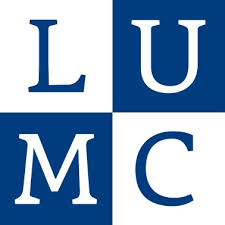 Afdeling Parasitologie
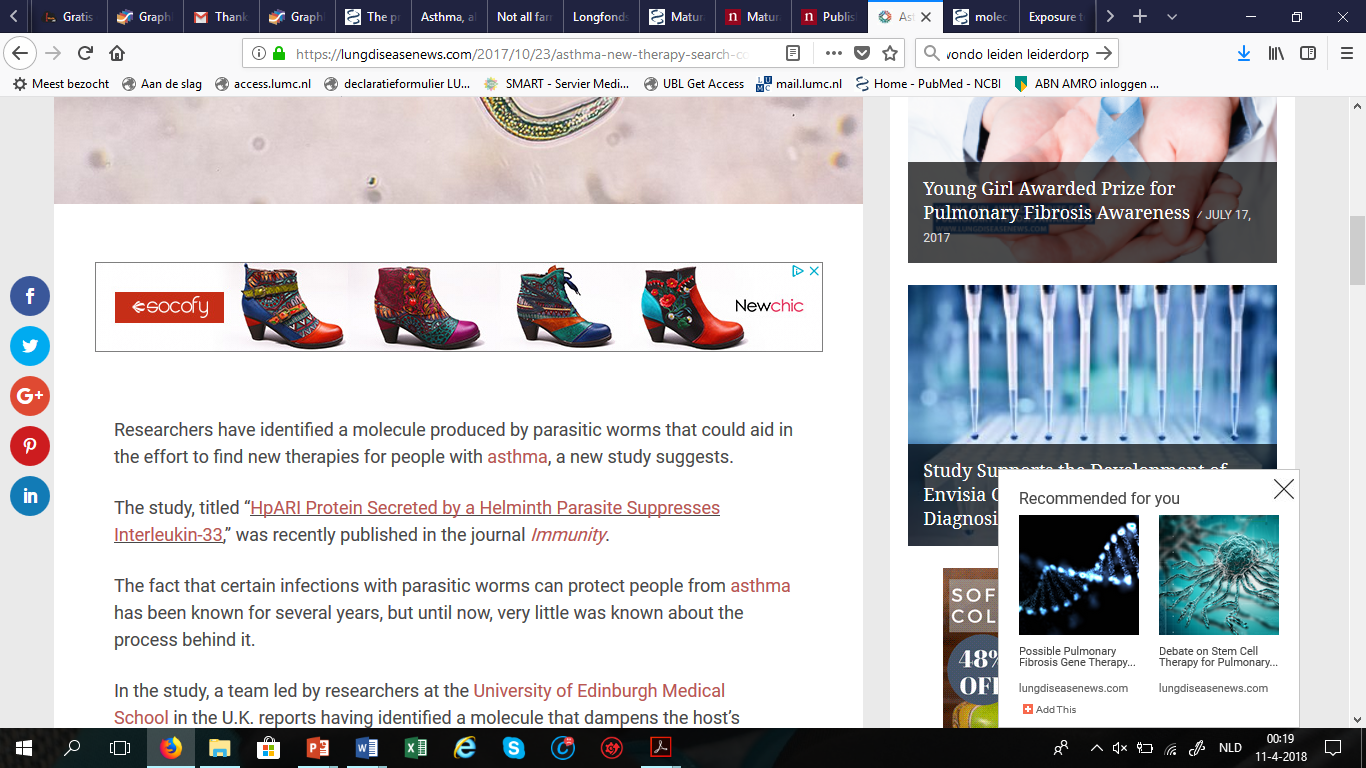 Gunstige commensalen (oude vrienden)
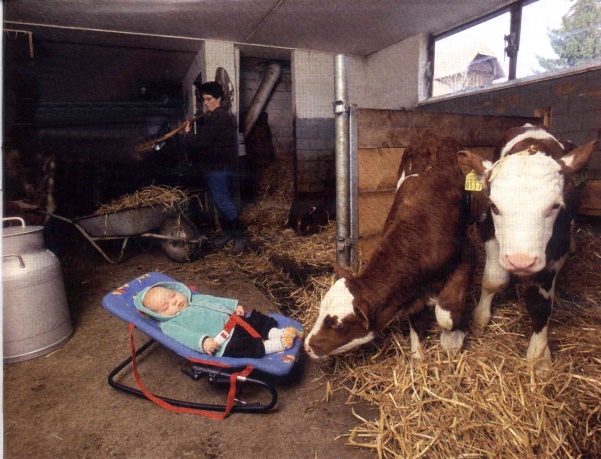 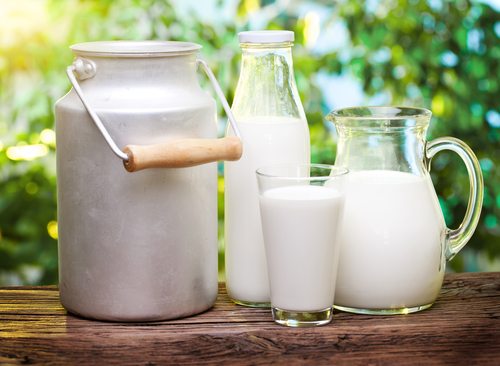 Minder astma bij:
- opgroeien op een boerderij (stallucht/boerderijmelk)
- gezonde voeding – groenten & fruit (veel verschillende commensalen)
- wormparasieten
Herstellen van commensalen
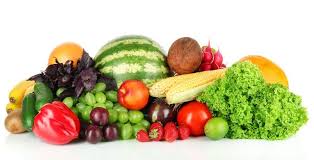 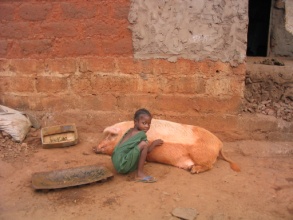 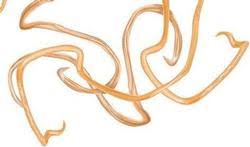 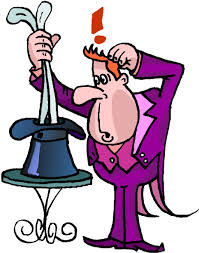 Hoe werkt het?
Hoe microorganismenhet afweersysteem beinvloeden
Je moet er vroeg bij zijn
Laatste fase van de zwangerschap
Eerste levensjaren lijken cruciaal
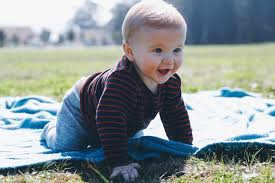 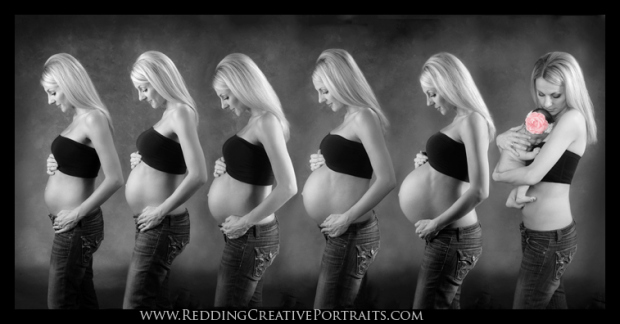 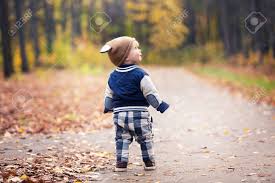 Het afweersysteem Trainen
Immuniteit v/h kind
Immuniteit v/d moeder
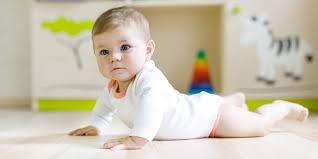 Dag 1
6 maanden
3 jaar
Afweersysteem van de pasgeboren baby is blanco.
Het moet alles leren: ‘oefenen’ is de beste leerschool
Eerste maanden nog bescherming door de afweer van de moeder:

- Antilichamen bij de geboorte - Via de borstvoeding
Bescherming door het afweersysteem
Onderscheid ‘eigen’ en lichaamsvreemd  herkennen van gevaar
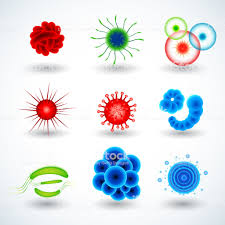 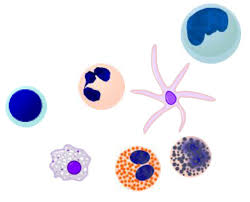 Potentiele ziektenverwekkers
Afweercellen
Overdreven reacties afweersysteem
Niet elk lichaamsvreemd is gevaarlijk: Onderscheid onschuldig vs gevaarlijk
Allergische stof is lichaamsvreemd maar onschuldig
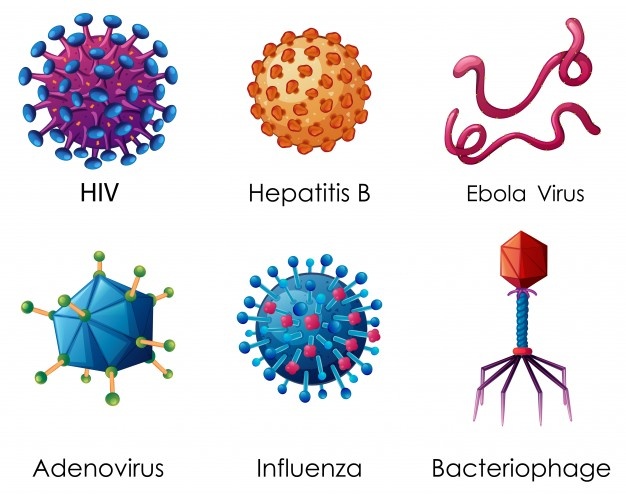 Gevaar: aanvallen!
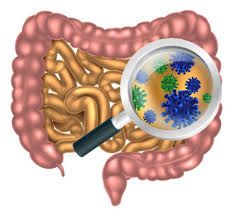 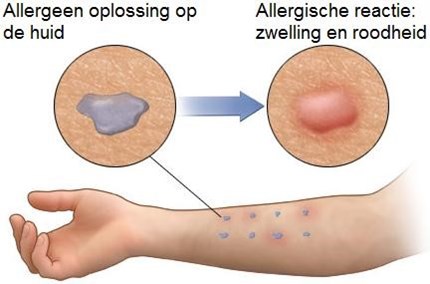 Darmflora is onschuldig: tolerantie
Diverse samenstelling geeft veel ‘oefenstof’
Actieve signalen (moleculen) om tolerantie op te wekken
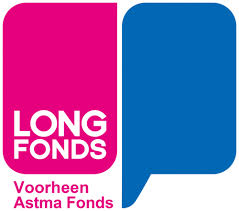 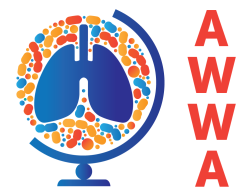 Brede aanpak noodzakelijk
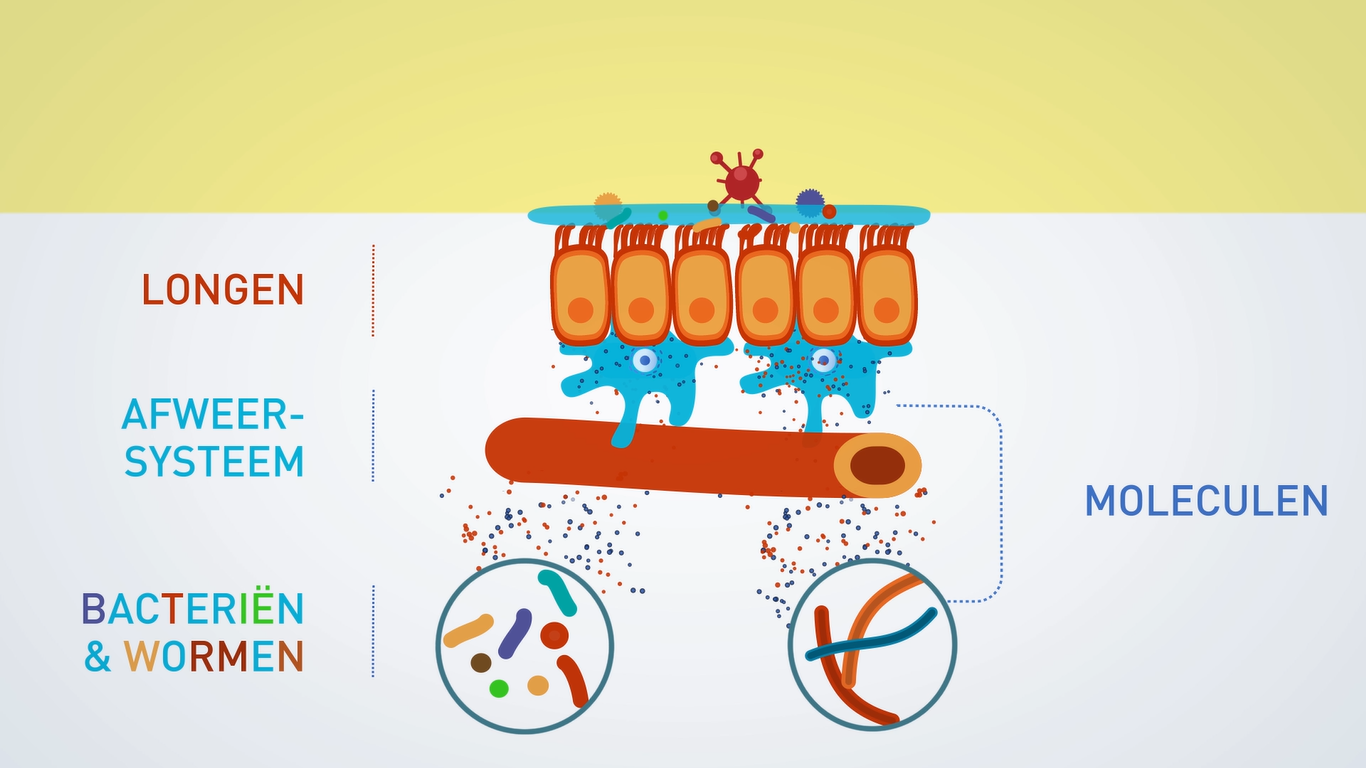 Bescherming virale luchtweginfecties
Geen reactie op allergische stoffenGEEN ASTMA
Versterken:
TOLERANTIE
PEPTALK – voor Patiënten En Personeel
Een Pleister voor het Hart?
Het grote aantal spreekwoorden illustreert dat het kloppende hart het meest spraakmakende orgaan is van het menselijk lichaam. 
Helaas herstelt het hart slecht na schade en zijn er niet genoeg harten beschikbaar om aan de vraag van transplantatie te voldoen. 
We moeten dus iets anders bedenken om hartfalen te voorkomen. 
Daarom willen we een pleister maken om het hart te repareren.
Professor Marie José Goumans legt het uit op 12 december
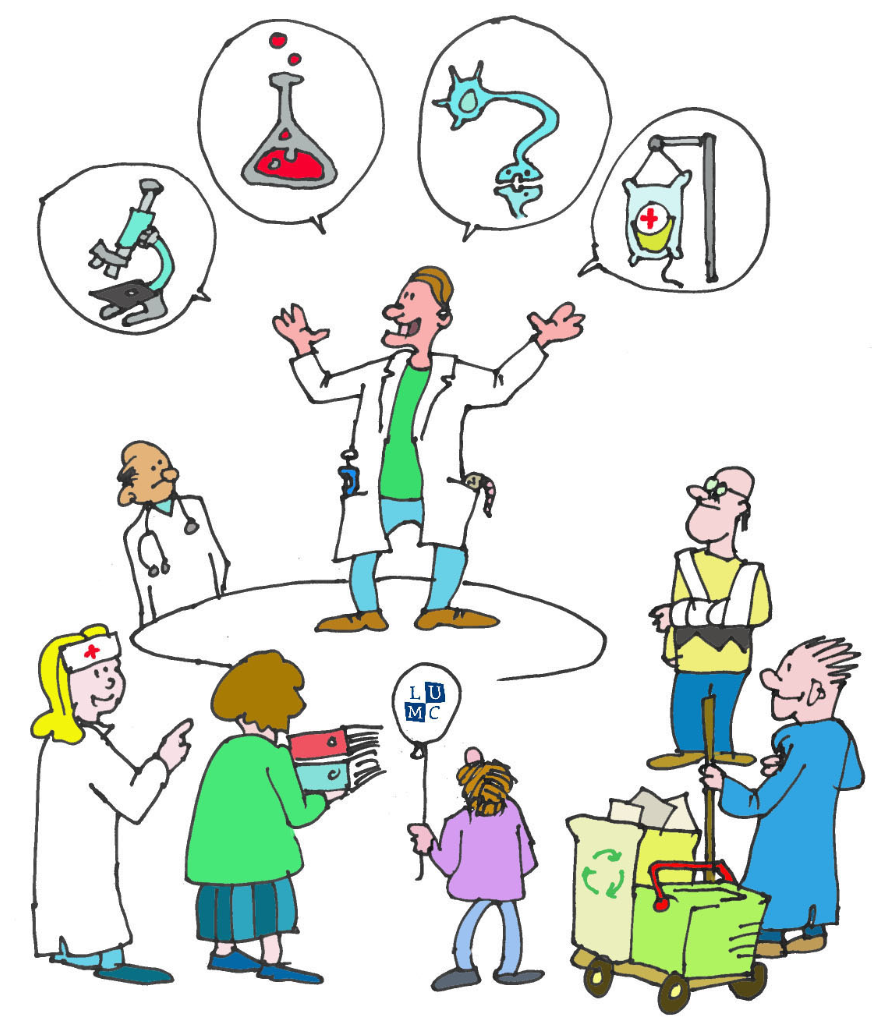